Place Institution Logo Here
Presentation Title
Subtitle or Speaker, Role in Project, Institution
General Information Slide
Font size = 32
Font size = 28
Don’t go smaller than font size 24.
No more than 3-4 topics per page
Place Institution Logo Here
Section Header
Two Content Slide
RosBREED 2 Participating Organizations
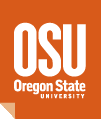 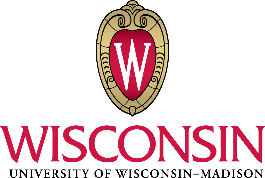 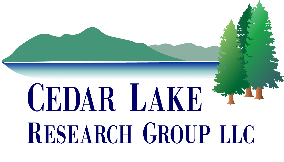 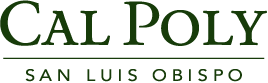 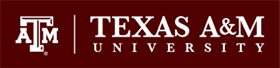 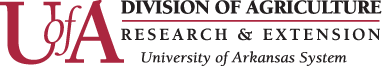 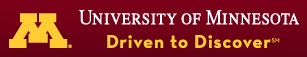 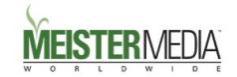 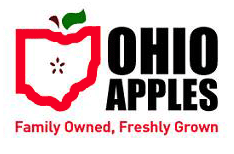 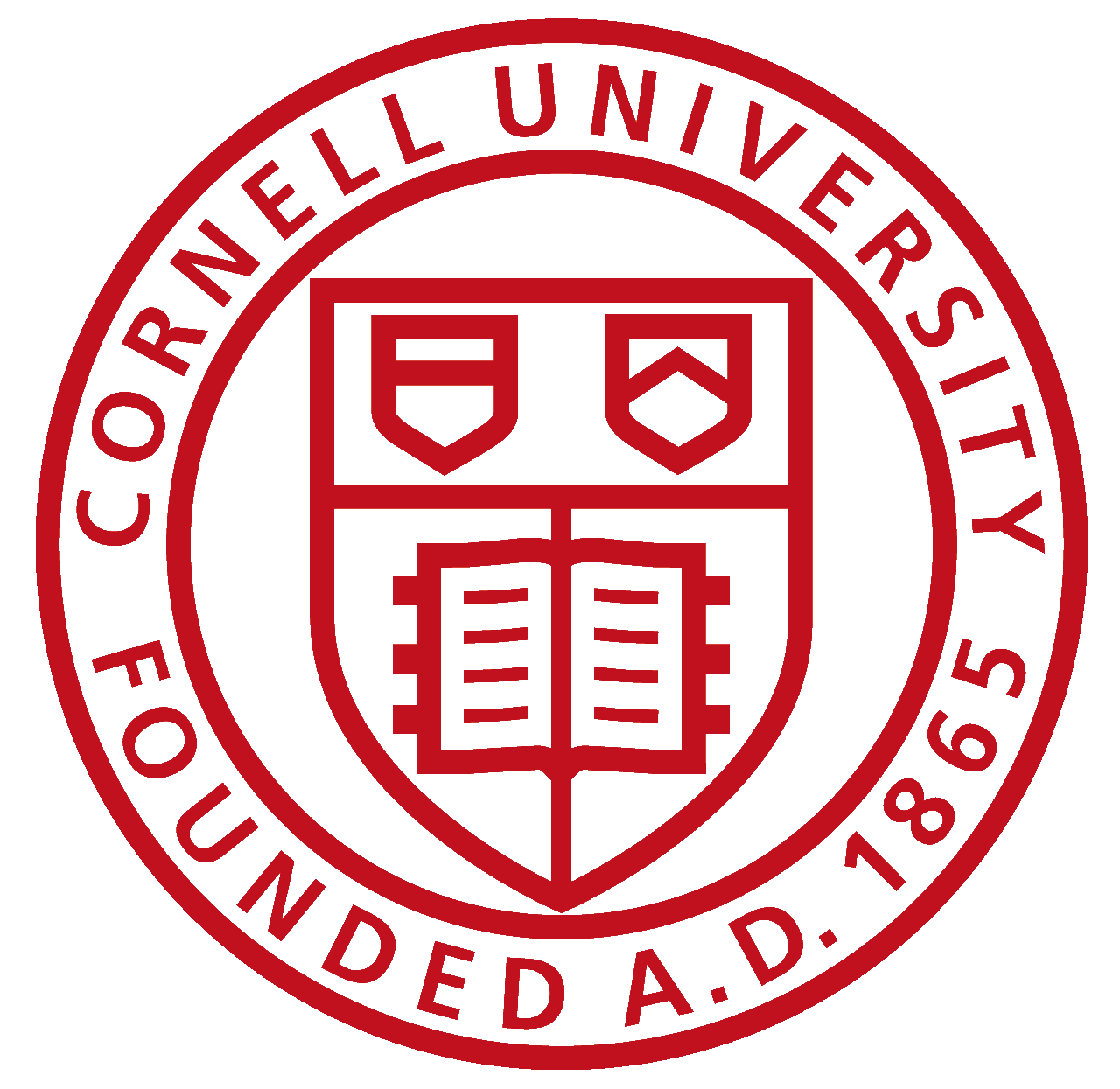 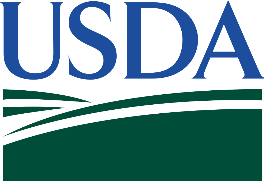 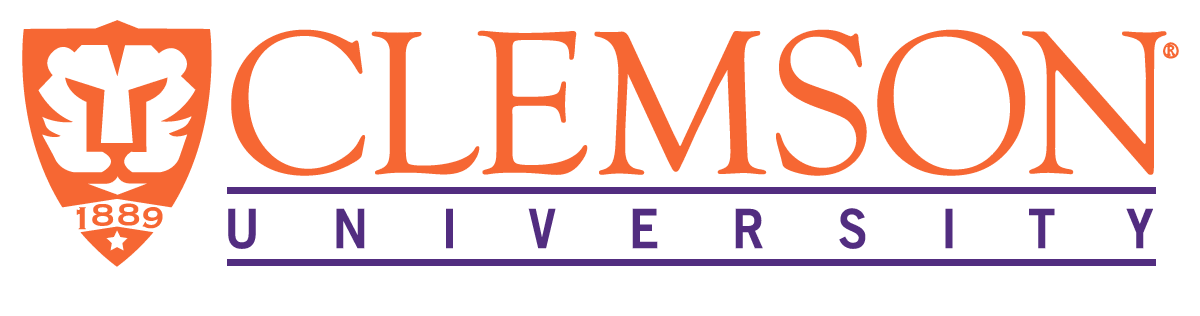 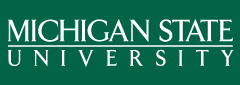 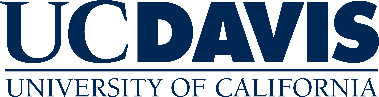 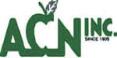 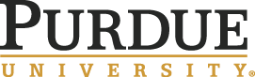 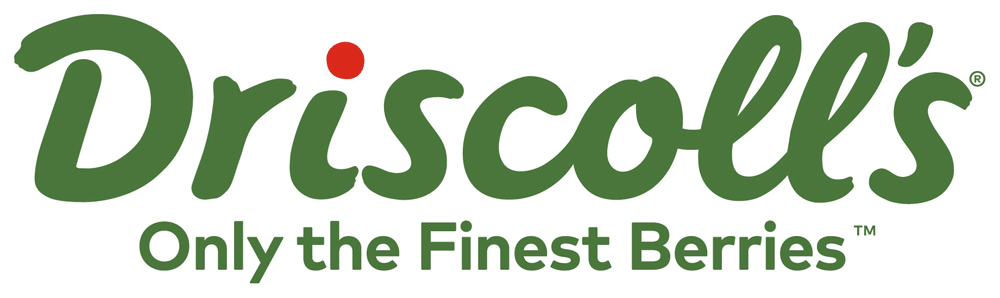 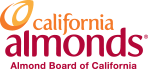 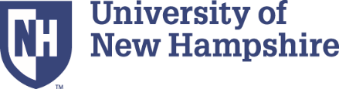 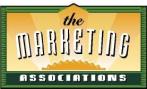 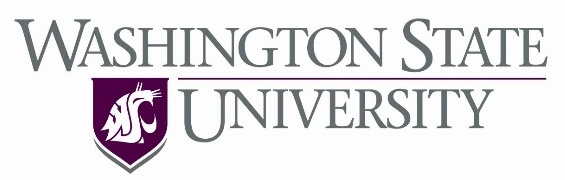 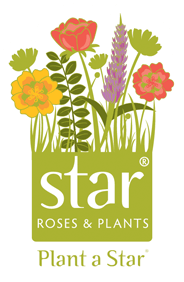 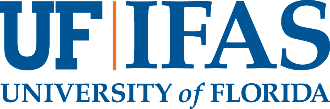 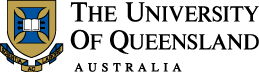 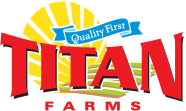 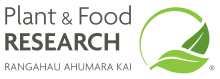 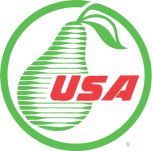 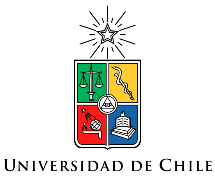 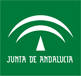 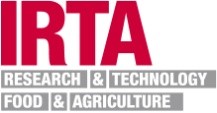 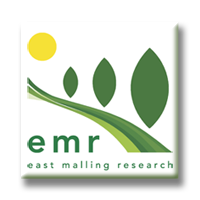 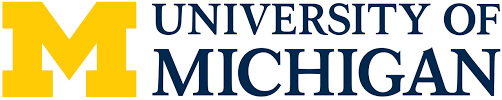 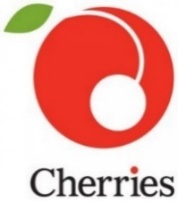 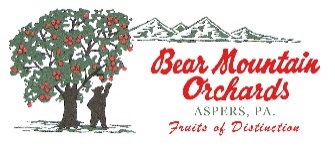 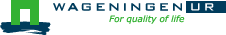 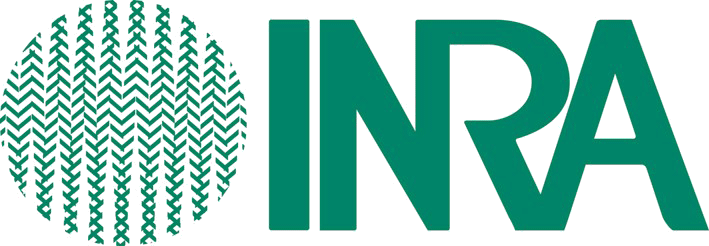 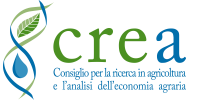 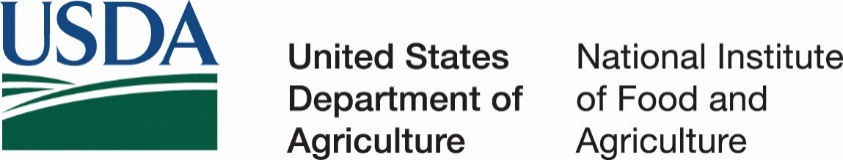 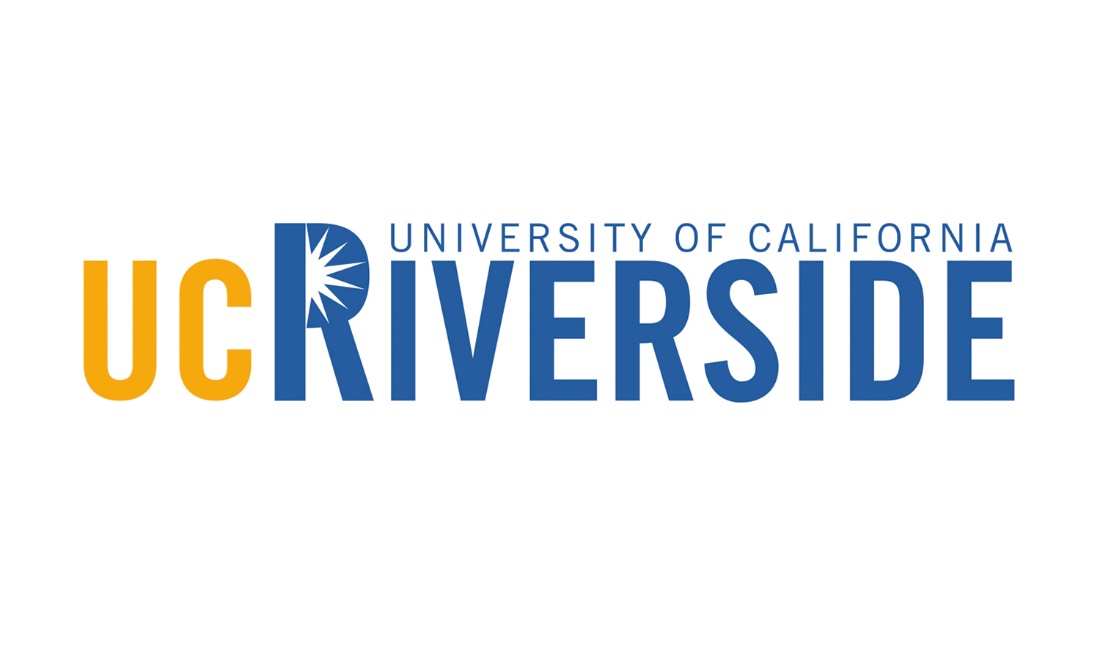 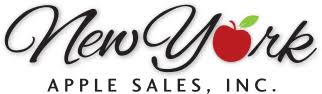 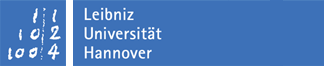 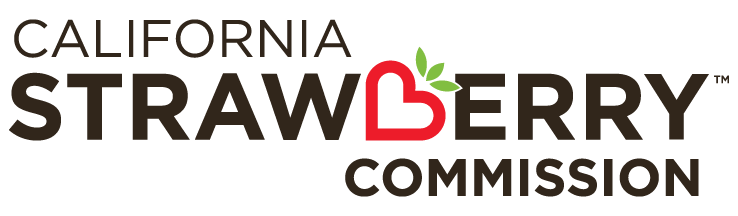 International Partners
This slide highlightsinternational partners.  Use at theend of a presentation if appropriate.
Delete this box.
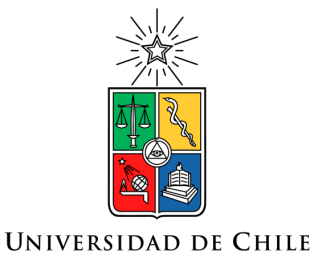 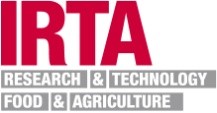 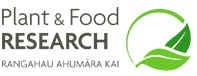 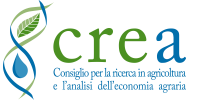 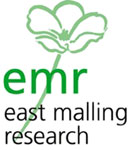 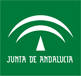 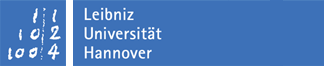 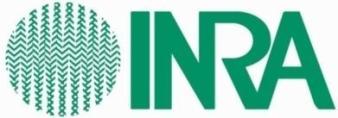 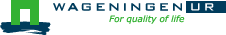 Official RosBREED Color Schemes
Background:
White
Yellow (highlight) various uses:
Red: 252
Green: 175
Blue: 23
Dark green, various uses
Red: 69
Green: 110
Blue: 46
Red, various uses:
Red: 215
Green: 24
Blue: 42